Les marchés d’électricité: le B.A BA
Rabat, 
Autorité de régulation  
(31 Octobre 2017)
Jean-Michel Glachant
Directeur de l’Ecole de Florence de la Régulation
Je suis né dans une place de marché
Je ne suis pas le seul qui soit né là…
Grandes lignes
Les 4 bases des architectures de marché
Les 5 composantes des marchés de gros
L’énergie (“Jour pour le lendemain” et “infra-journalier”)
L’équilibrage (le “temps réel”)
Les congestions (les contraintes de réseau)
Les réserves de puissance & les “capacités de production” (pour mémoire: je ne le traiterai pas)
Les interconnections (pour mémoire: je ne le traiterai pas)
Les 4 bases des architectures de marché
Les 5 composantes des marchés de gros
L’énergie (“Jour pour le lendemain” et “infra-journalier”)
L’équilibrage (le “temps réel”)
Les congestions (les contraintes de réseau)
Les réserves de puissance & les “capacités de production” (pour mémoire: je ne le traiterai pas)
Les interconnections (pour mémoire: je ne le traiterai pas)
L’architecture des marchés électriques
Base 3
Concurrence 
au marché 
de gros
Base 1
Monopole
Baqse 2
Acheteur unique
Base 4
Concurrence
au marché
de détail
Progressivement l’électricité peut devenir une “commodité”   Mais :
 Toujours complexe, beaucoup de règles, de contrats, d’information, de mesures, de bases de données, etc, etc
 Et beaucoup de changements structurels à opérer
6
Il y a quatre bases (*)
Idéales et générales
Beaucoup de cas intermédiaires & variations possibles
Correspondent à différents degrés de  monopole, de concurrence des entreprises, et de choix des consommateurs
Propriété publique ou privée n’est pas le + important
Base1: monopole à tous les niveaux
Base2: acheteur unique
Base3: concurence aux marchés de gros
Base4: concurrence en gros et au détail

(*) Tirées de “Competition & choice in electricity”, S. Hunt & G. Shuttleworth, John Wiley, 1996
7
Base 1 – Monople intégré
Production
Production
Transport
Transport
Distribution/Fourniture
Distribution/Fourniture
Consommateurs
Consommateurs
8
Base 1 – Monople intégré
Intégration verticale complète
Quelques entreprises de distribution peuvent être indépendantes
Planification centrale de la production et des réseaux

Rémunération aux coûts du service de l’ensemble de l’entreprise intégrée  tarifs régulés

Transactions en gros
Entre entreprises verticalement intégrées
Entre un distributeur et une entreprise verticalement intégrée
	avec des charges de transport à déterminer
Un peu de régulation incitative est possible

Facile d’imposer de nombreuses  obligations sociales
9
Base 1 – Monople intégré
La plupart des risques sont suportés par les consommateurs à travers les coûts
Erreurs d’investissement, de prévision de la demande, d’obsolescence technologique, etc . 
Facile d’utiliser l’entreprise pour de nombreuses politiques et comme collecteur de taxes
Combustibles nationaux ou régionaux, choix du nucléaire, tarifs préférentiels, taxes locales, etc.
Délai des décisions du régulateur & règle de  “dépenses prudentes”
Choix d’un taux de rendement pour l’investisseur
Pression potentielle d’autres producteurs à coûts plus bas
10
Base 2 – Acheteur unique
Prod
Indep
Prod
Indep
Prod
Indep
Prod
Indep
Prod
Indep
Prod 
intégrée
Acheteur unique
Acheteur unique
Distribution/Fourniture
Distribution/Fourniture
Distribution/Fourniture
Distribution/Fourniture
Consommateur
Consommateur
Consommateur
Consommateur
11
Base 2 – Acheteur unique
Moins d’intégration verticale que dans Base 1
Les producteurs indépendants (IPPs) sont en rivalité pour vendre à l’acheteur unique
Concurrence pour la construction, l’opération & négociation des contracts (PPAs) avec l’acheteur unique
Achat obligatoire au  “coût évité” (questionnable)
L’Acheteur unique est responsible de l’adéquation des capacités de production
Quelques incitants économiques à l’efficacité dans les contrats d’achat
Payments pour disponibilité, indexation des coûts variables
12
Base 2 – Acheteur unique
Coût de service, contrats d’achat, et obligations sociales  tarif régulé
Transactions du marché de gros d’énergie : comme dans la base 1; les ProdIndep n’ont pas accès aux consommateurs
Acheteur unique prend les risques de production dans les contrats d’achat et les place dans les tarifs
L’indépendance réeelle de l’acheteur unique est une clef cruciale (par ex. le dispatch économique)
13
Base 2 – Acheteur unique
Il y a de la concurrence en production tandis que l’Acheteur unique garde le contrôle stratégique général
Restent les difficultés traditionnelles de la planification centrale
Tous les risques clefs des ProdIndep passent aux consommateurs ce qui baisse le coût du capital et facilite le financement des ProdIndep
Un contrôle sérieux des contrats d’appro est nécessaire (menace de corruption)
14
Base 3 – Concurrence en gros
Prod.
Prod.
Prod.
Marché de gros
Distribution/Fourniture
Distribution/Fourniture
Consommateur
Consommateur
15
Base 3 – Concurrence en gros
Transactions libres entre distributeurs/fournisseurs et producteurs, qui partagent les risques
Les distributeurs/fournisseurs (comme des multiples acheteurs uniques) gardent leur monopole sur le consommateur final  les tarifs restent régulés
Des obligations sociales sont toujours facilement placées dans les tarifs régulés
Plus de planning central en production ; entrée libre
Des “coûts échoués” et “rentes en production” peuvent apparaître
16
Base 3 – Concurrence en gros
Arrangements
Accès aux réseaux & services auxilliaires  opérateur du système [O.S]
Régulation des charges d’accès aux réseaux

Marchés organisés (spot, dérivés)  opérateur du marché (n’est pas un acheteur, seulement un commissaire-priseur) [O.M]
Marché direct : Contrats de gros bilatéraux
Les ProdIndep, peuvent choisir entre les contrats bilatéraux et les marchés de gros organisés
17
Base 3 – Concurrence en gros
Les ProdIndep peuvent être intégrés ou non aux Distributeurs/Fournisseurs (risque de favoritisme )
Les questions de “pouvoir de marché” se posent
La garantie d’approvisionnement à long terme (adéquation) est laissée au marché - ou guidée dans un marché de capacités 
Incitations fortes à l’efficacité en production
Pression de certains consommateurs pour passer à la concurrence de détail (et abandonner les subventions croisées entre catégories de consommateurs)
18
Base 4 – Concurrence en gros 
et au détail
Prod.
Prod.
Prod.
Bourse d’échange
Marché direct de gros
Fournisseur
Distributeur/Fournisseur
Fournisseur
Distributeur/Fournisseur
Marché direct
de détail
Consommateur
éligible
Consommateur
captif
Consommateur
éligible
Consommateur
captif
19
Base 4 – Concurrence en gros 
et au détail
Les consommateurs éligibles ont accès à la concurrence en gros, soit directement, soit en choisissant leur fournisseur le tarif régulé n’est plus qu’un filet de protection
Les obligations sociales sont mises à nues et doivent devenir des charges ou des taxes ajoutées aux prix
Séparation complète des réseaux (transport & distribution) vis-à-vis de la production et de la fourniture
20
Base 4 – Concurrence en gros 
et au détail
Le marché J-1 en énergie devient central pour les prix
Le comptage individuel des consommations devient décisive (sinon recours à des  profils – clefs)
“Coûts échoués” et “Rentes de production” peuvent apparaître
Éligibilité graduelle des consommateurs peut aider
Des contrats “d’obligations transitoires en fourniture” peuvent aider
Collecte de charges spéciales par les contrats d’accès aux réseaux peut aussi aider
Les questions de “pouvoir de marché” sont totalement pertinentes
La sécurité à long terme de l’approvisionnement (adéquation) est laissée au marché ou guidée par des marchés de capacités
Fortes incitations à l’efficaité en production
21
Grandes lignes
Les 4 bases des architectures de marché
Les 5 composantes des marchés de gros
L’énergie (“Jour pour le lendemain” et “infra-journalier”)
L’équilibrage (le “temps réel”)
Les congestions (les contraintes de réseau)
Les réserves de puissance & les “capacités de production” (pour mémoire: je ne le traiterai pas)
Les interconnections (pour mémoire: je ne le traiterai pas)
Allocation des capacités de transport & gestion des congestions
Energie en J-1
Equilibrage en “temps réel”
Energie en infra-journalier
Temps
Injections
& soutirages
L’architecture des marchés électriques
Electricité = bien “système” qui combine plusieurs composantes élémentaires (comme CD + lecteur de CD)
Energie (en J-1 or intra-journalier) MWh
+ Capacité de transport (congestion) MW
+ Réserves de puissance MW
+ Equilibrage en temps réel (MW par 5’, 15’, ou 30’)
Réserves de puissance
Options du marché d’énergie en J-1
Options :
Marché Organisé (Bourse), avec centralisation du dispatch des centrales (Pool centralisé) ou décentralisation du dispatch (Bourse)
Marché libre (contrats bilateraux / courtiers)
Différences :
Accès à l’information sur les transactions des autres
Liquidité
Probabilité, et vitesse, de découverte d’une contrepartie
Flexibilité des décisions et individualisation des clauses d’échange
Options d’équilibrage au Jour J
Options :
Marché d’équilibrage vs. Mécanisme d’équilibrage
Prix unique vs double prix (pénalités pour déséquilibre négatif)

Questions:
Sécurité du système vs. efficience du marché
Equilibrage centralisé ou décentralisé
Pouvoir de marché
Allocation des coûts et cohérence des signaux de prix
Distorsions (Nouveaux entrants vs Opérateur historique)
Architectures “Réseau – Système” et “Marché”
Réseau &Système extérieurs au marché
Gestion du réseau
Solutions de marché
Internalisation d’effets structurels (zonal)
Design de marché
Modèle économique
Internalisation de tous les effets de réseau (nodal)
Réseau physique Transport
Flux réels du système
Options de gestion du transport
Design de l’internalisation des contraintes de réseau = 
	marché en énergie + modèle économique des contraintes de réseau
Modèles économiques de réseaux
Modèle Zonal (UE : pays nordiques Nord Pool)
Modèle Nodal (USA : Pensylvanie-NewJerseyMaryland PJM)
Quel est le meilleur modèle de réseau pour le marché ?
Zonal pour les réseaux “zonables”  
Nodal pour les réseaux “non-zonables”  Texas, PJM
Pourquoi ?
Si on choisit Zonal pour un réseau “non-zonable” on a beaucoup de congestions et d’actions “hors-marché” du TSO
Arbitrage à opérer entre la liquidité des actions vente / achat et la vérité des signaux de prix  ( ‘Stratégies de jeu’ des acteurs & inefficacité)
On peut mettre incitations fortes sur le TSO pour qu’il gère le système avec efficacité  (coût des congestions et de l’équilibrage) > schémas de régulation incitative
Nous avons fait un grand pas ensemble…
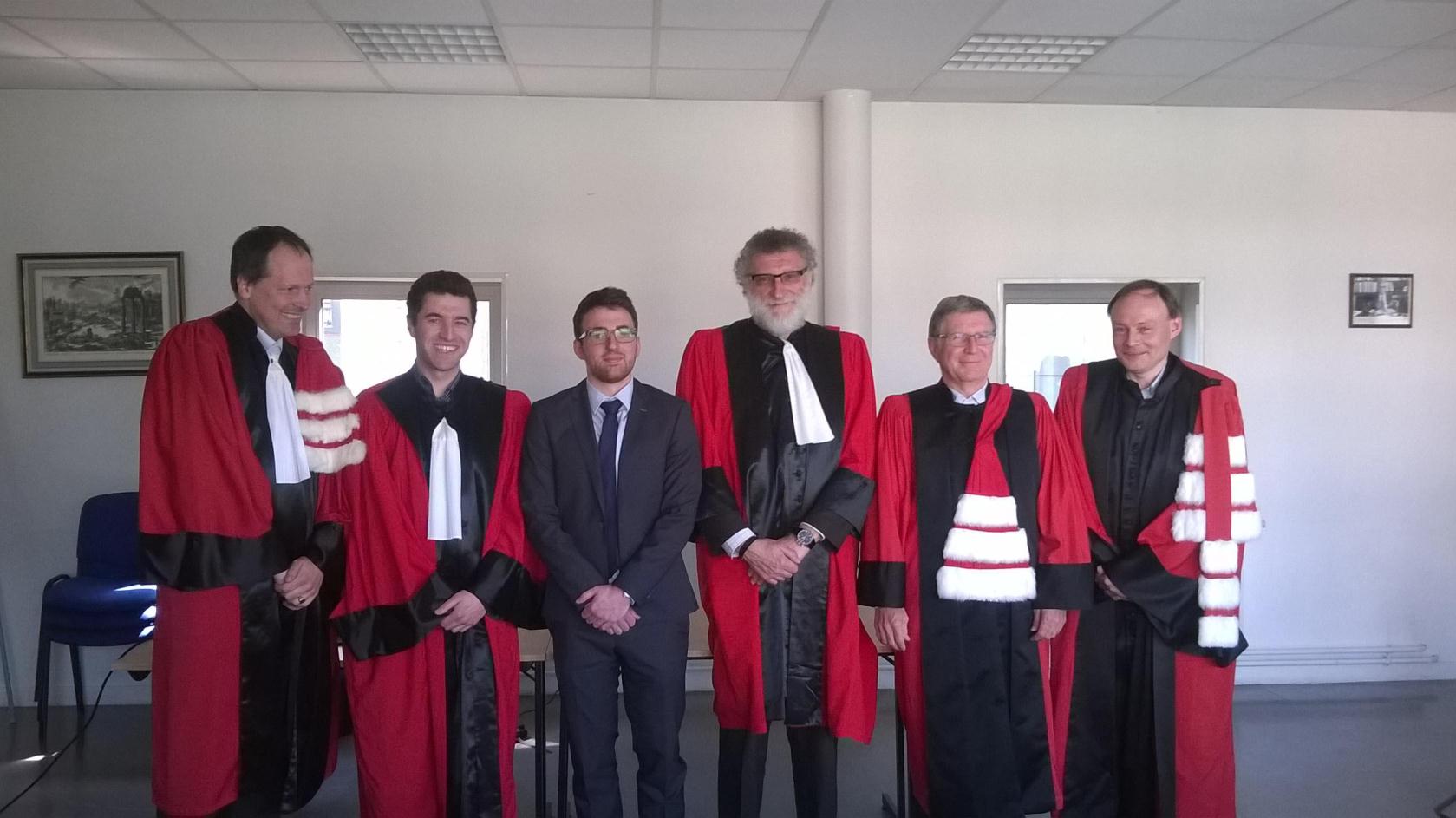 Merci pour votre attention!
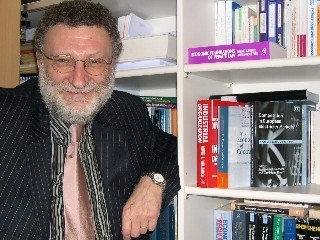 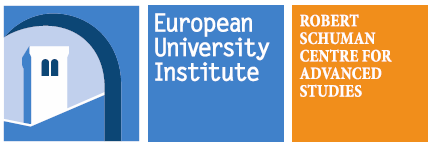 Contact Email : jean-michel.glachant@eui.eu


Suivez-moi sur Twitter: @JMGlachant ~ 35 000 tweets…


Mon web site: http://www.florence-school.eu
30